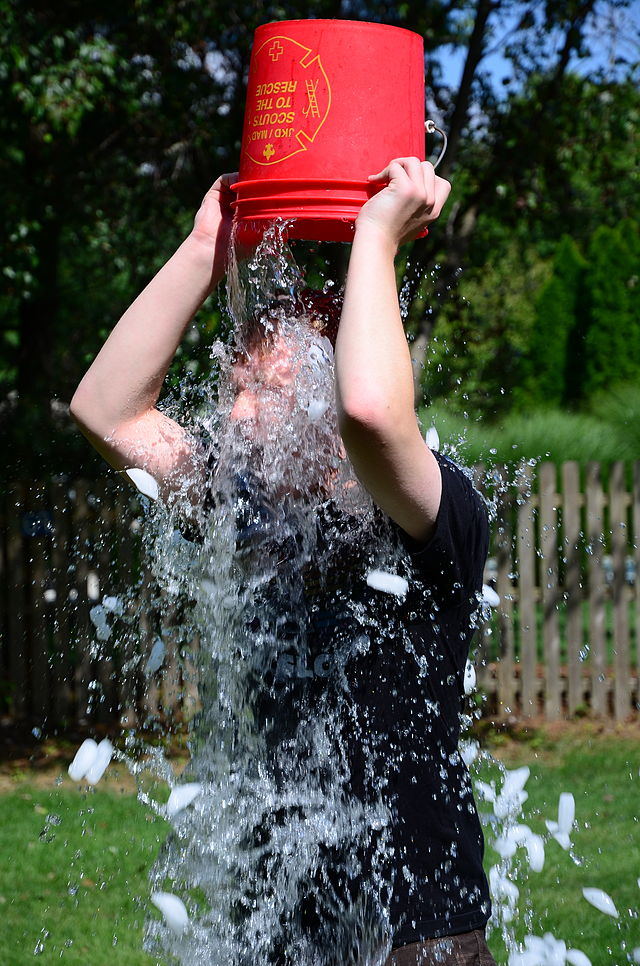 Ice Bucket Challenge冰桶挑戰
[Speaker Notes: 冰桶挑戰]
你知道嗎？
「冰桶挑戰」的來龍去脈
應該怎樣去接受「冰桶挑戰」？
「冰桶挑戰」的籌款對象
冰桶挑戰
2014-06-30 開始有傳媒報道
2014-07-15 開始跟為 ALS 籌款有關
… golfer Chris Kennedy did the challenge, then challenged his cousin Jeanette Senerchia of Pelham, New York, whose husband, Anthony, had had ALS for 11 years. Kennedy "was the first ... to focus the freezing fundraiser on ALS research.
ALS 病人 Pete Frates 開始在社交網站發表他的挑戰過程　
Source: http://en.wikipedia.org/wiki/Ice_Bucket_Challenge#Shifting_focus_to_ALS
2014-08-14
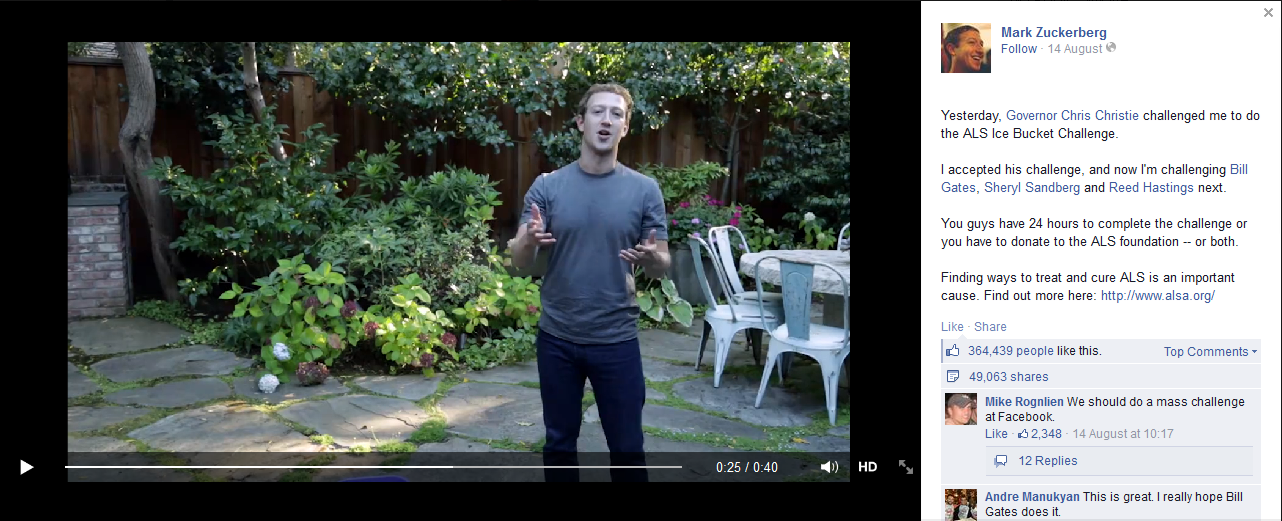 朱克伯格（Facebook 創辦人）
https://www.facebook.com/video.php?v=10101586925575221&set=vb.4&type=2&theater
2014-08-16
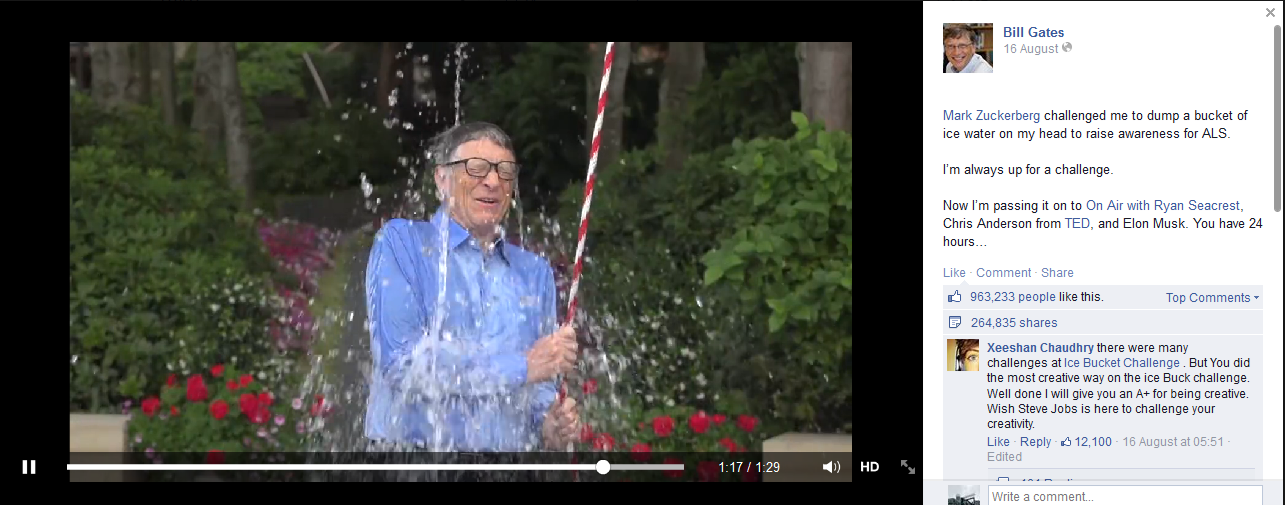 比爾‧蓋茨（微軟創辦人）
https://www.facebook.com/video.php?v=10152332454511961&set=vb.216311481960&type=2&theater
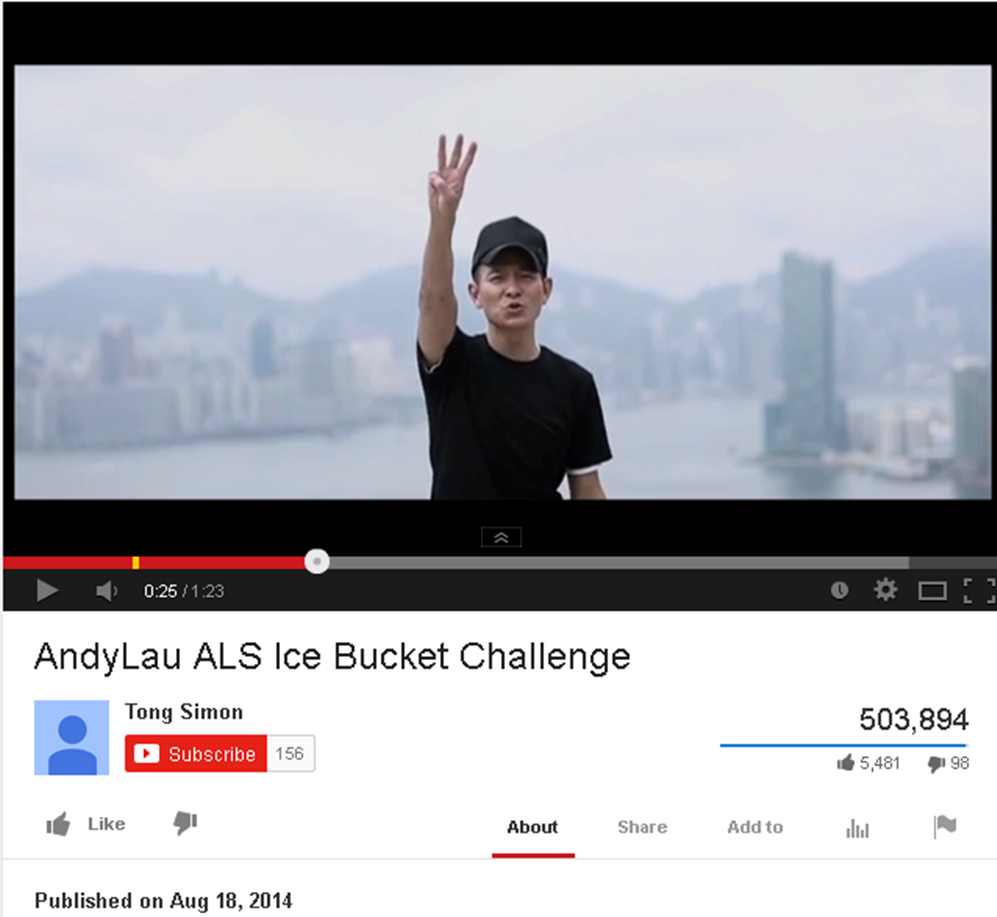 https://www.youtube.com/watch?v=jccICjpM6Xk
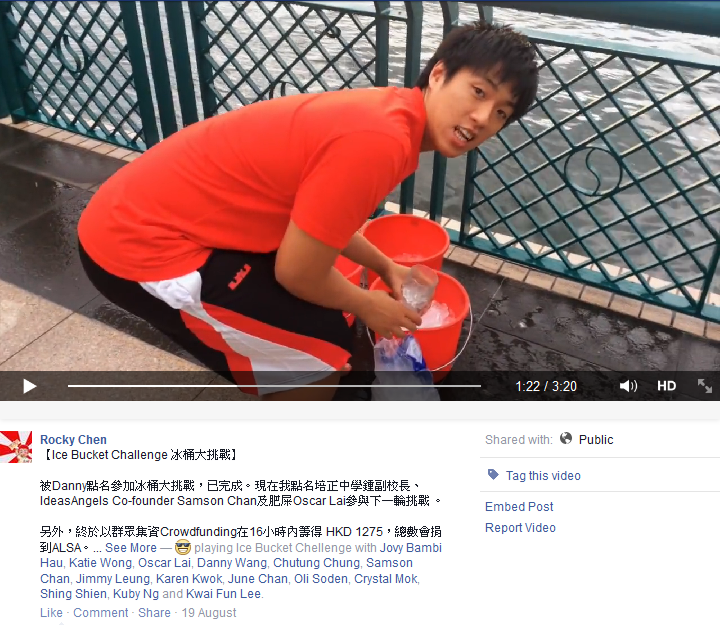 https://www.facebook.com/video.php?v=292092194307450&set=vb.100005200154973&type=3&theater
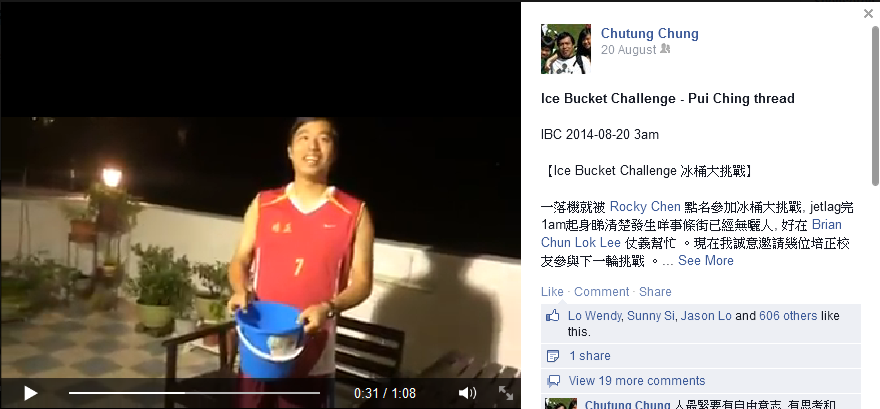 冰桶挑戰
在社交網站瘋傳
挑戰形式、籌款方法等有多種變化
有部份挑戰偏離原意
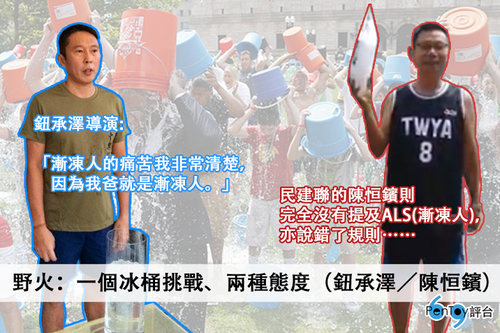 Source: http://www.pentoy.hk/%E7%94%9F%E6%B4%BB/y310/2014/08/20/%E9%87%8E%E7%81%AB%EF%BC%9A%E4%B8%80%E5%80%8B%E5%86%B0%E6%A1%B6%E6%8C%91%E6%88%B0%E3%80%81%E5%85%A9%E7%A8%AE%E6%85%8B%E5%BA%A6%EF%BC%88%E9%88%95%E6%89%BF%E6%BE%A4%EF%BC%8F%E9%99%B3%E6%81%92%E9%91%8C/
一位已有兩個孩子的父親在 Facebook 這樣留言︰
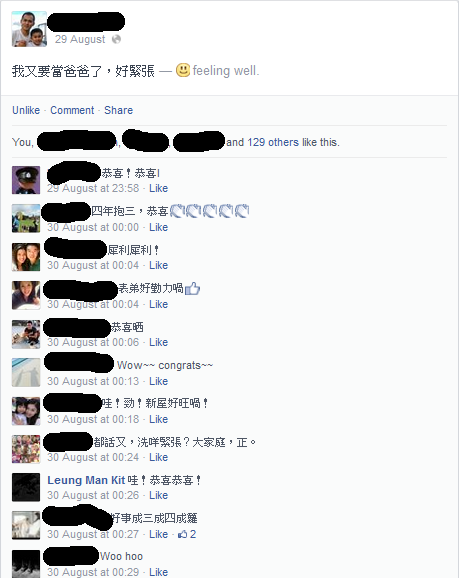 真相
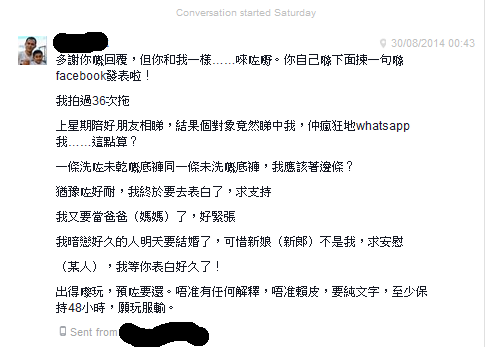 一些資訊，在互聯網上一傳十、十傳百後，傳到你處，你會核實它的真偽嗎？
Hello Kitty 不是貓
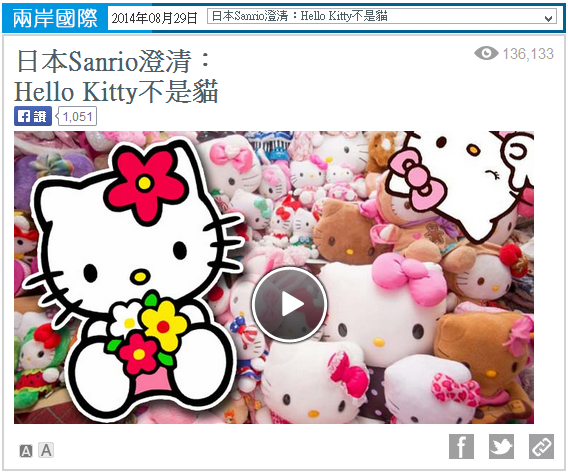 http://hk.apple.nextmedia.com/international/art/20140829/18848125
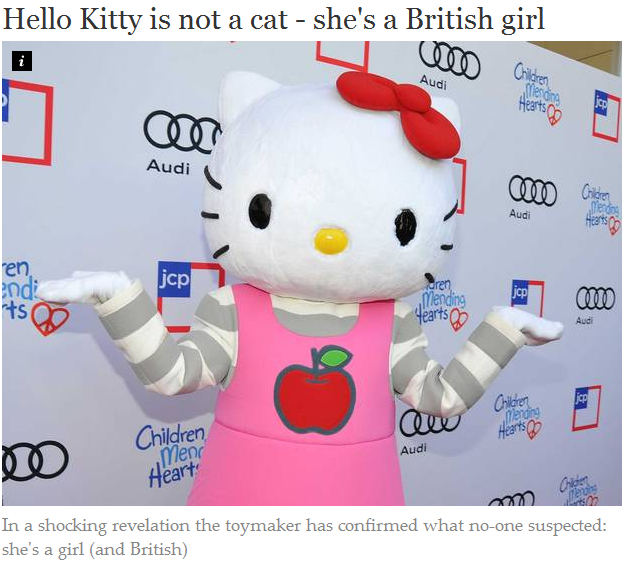 http://www.independent.co.uk/news/hello-kitty-is-not-a-cat-after-all-9695996.html
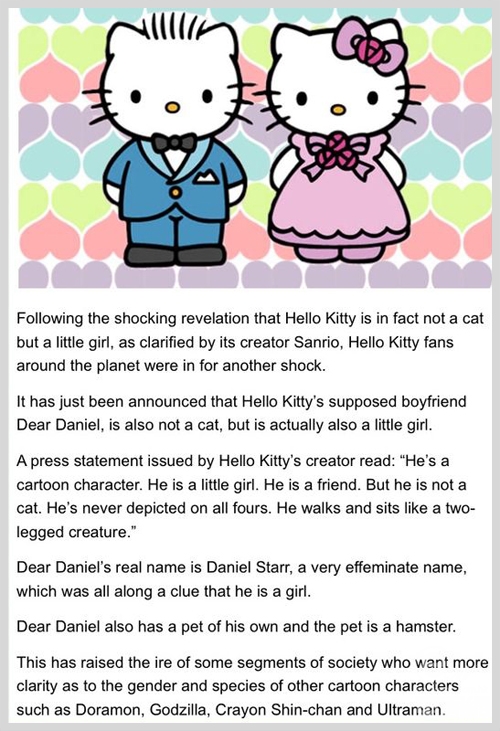 Hello Kitty 男友原來是女兒身？
http://eastweek.my-magazine.me/?aid=36150
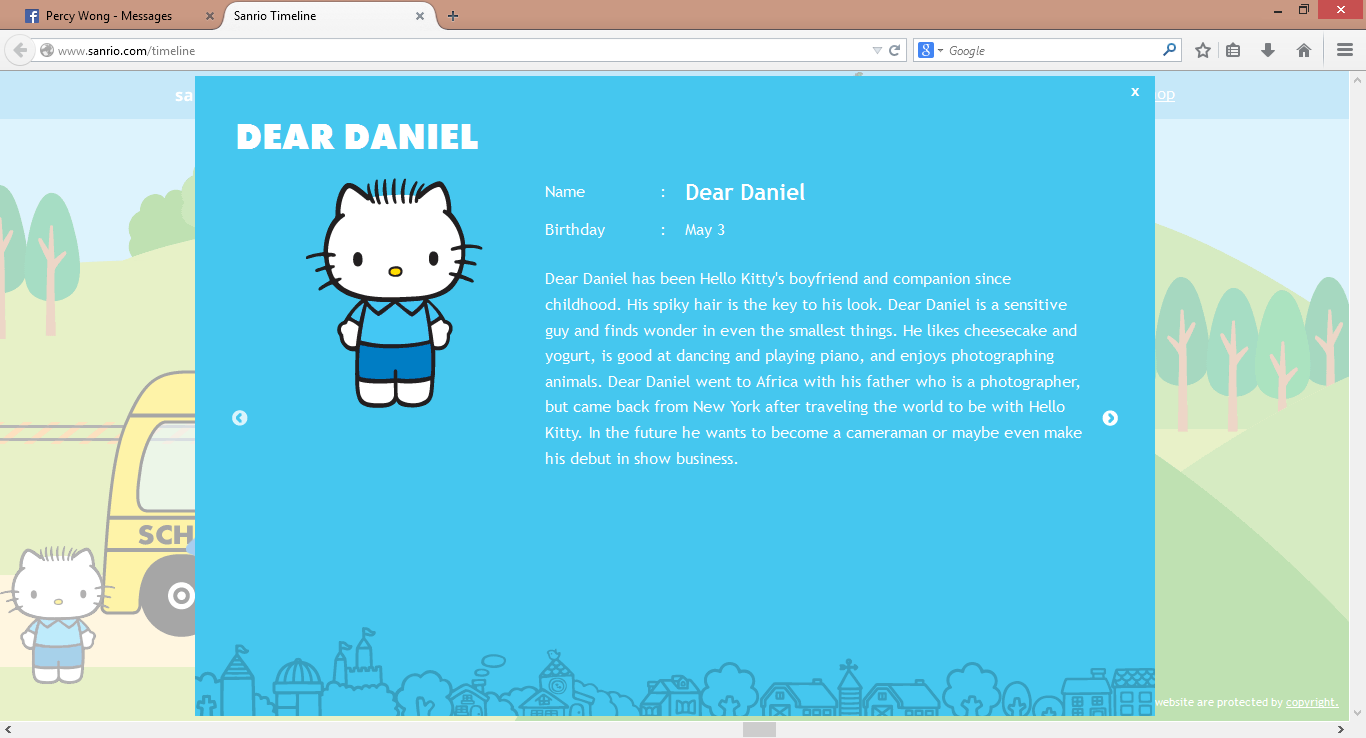 真相
http://www.sanrio.com/timeline/
互聯網上，還有偽冒網站……
真正網站︰popvote.hk
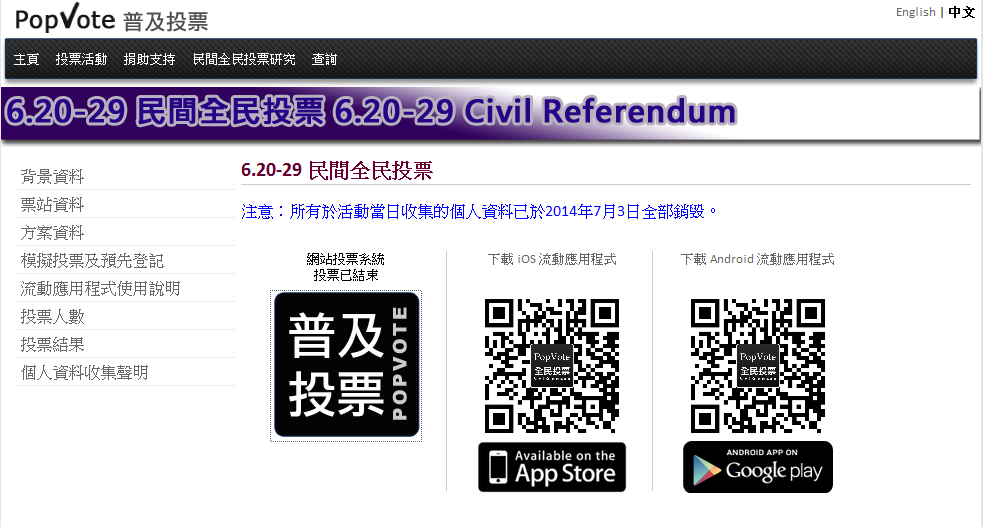 https://popvote.hk/project/vote_622/
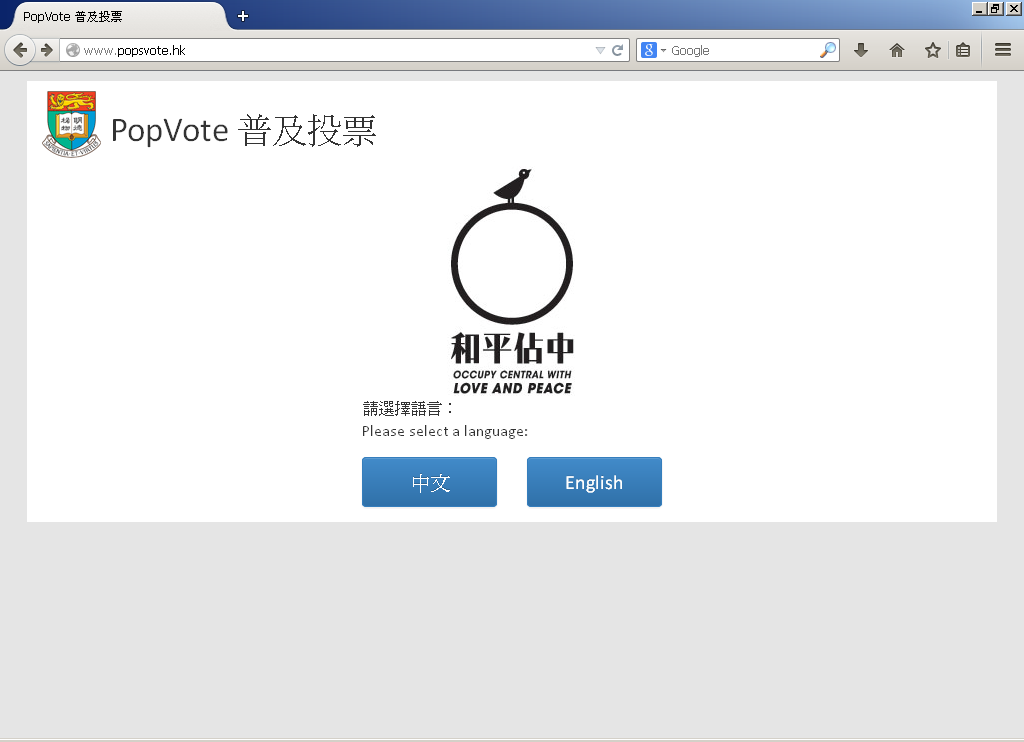 偽冒網站︰popsvote.hk
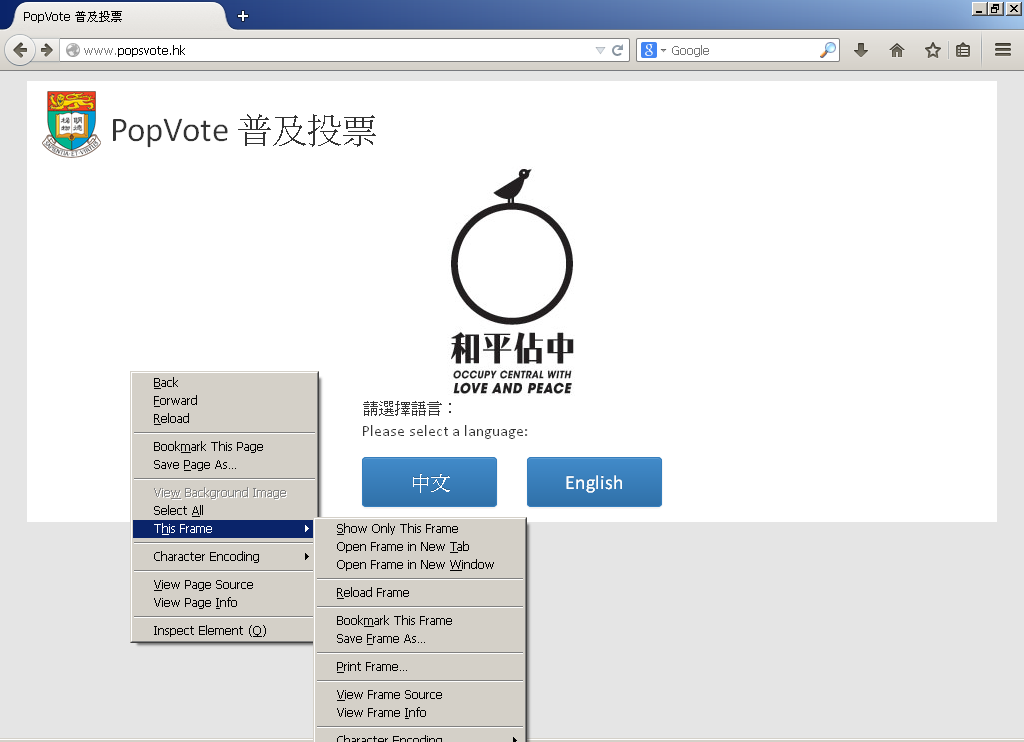 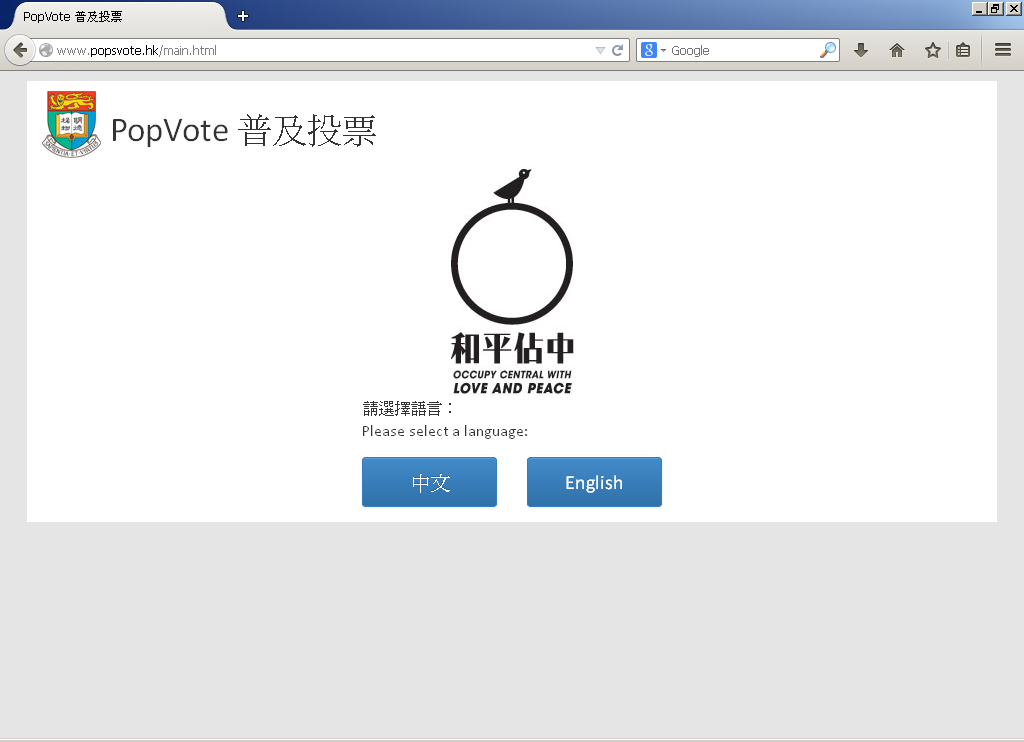 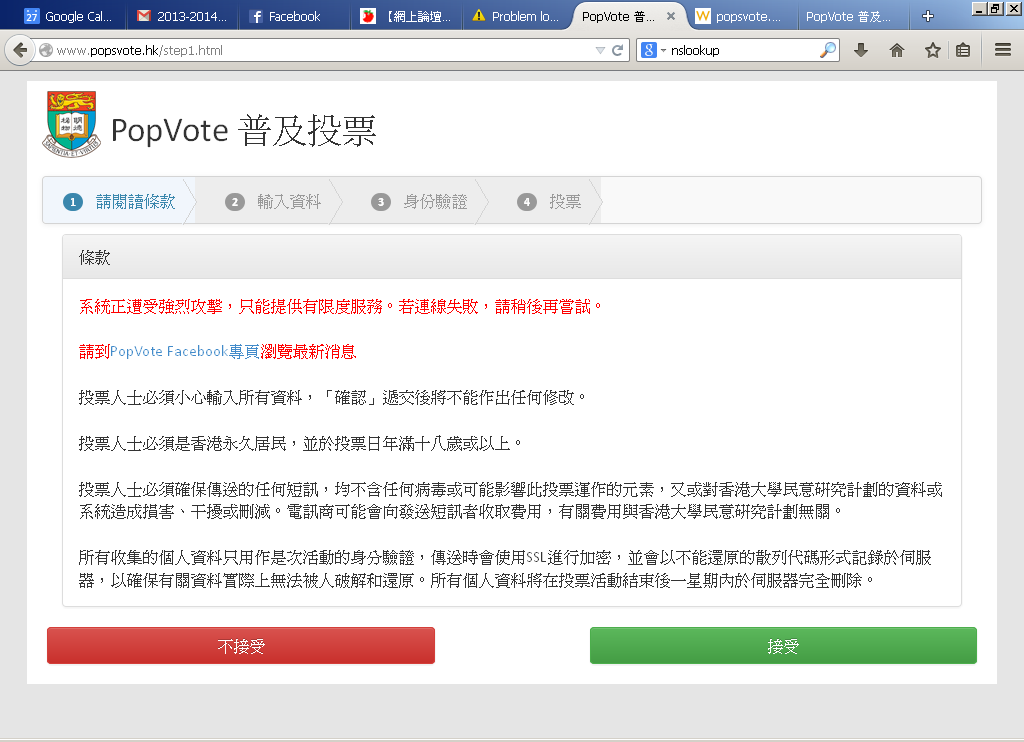 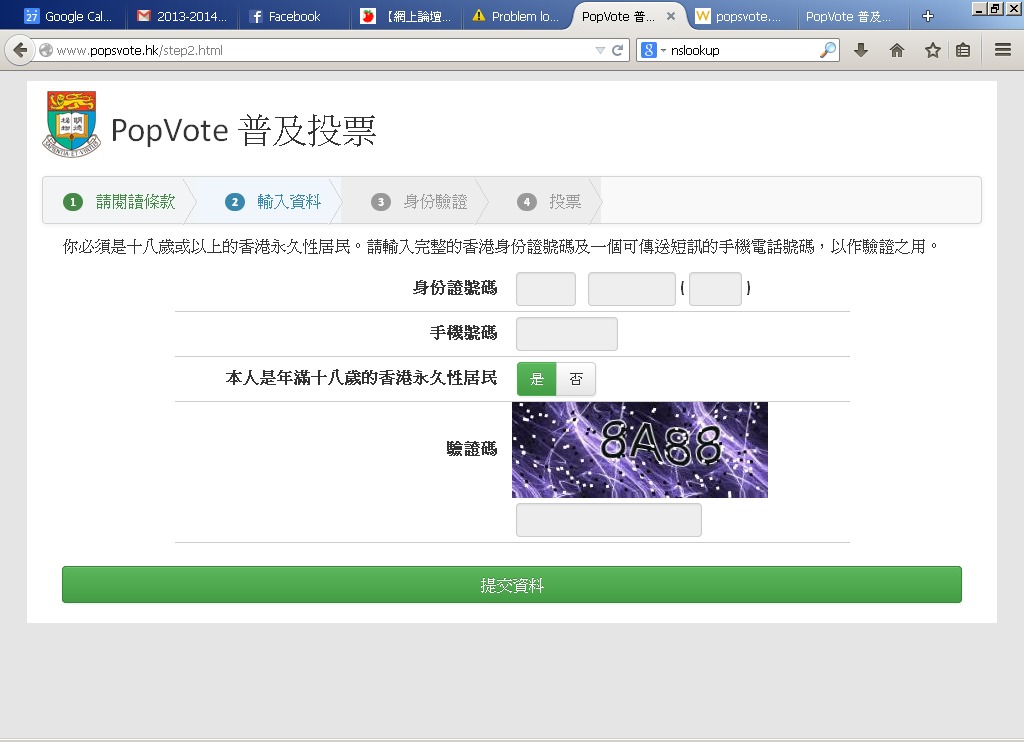 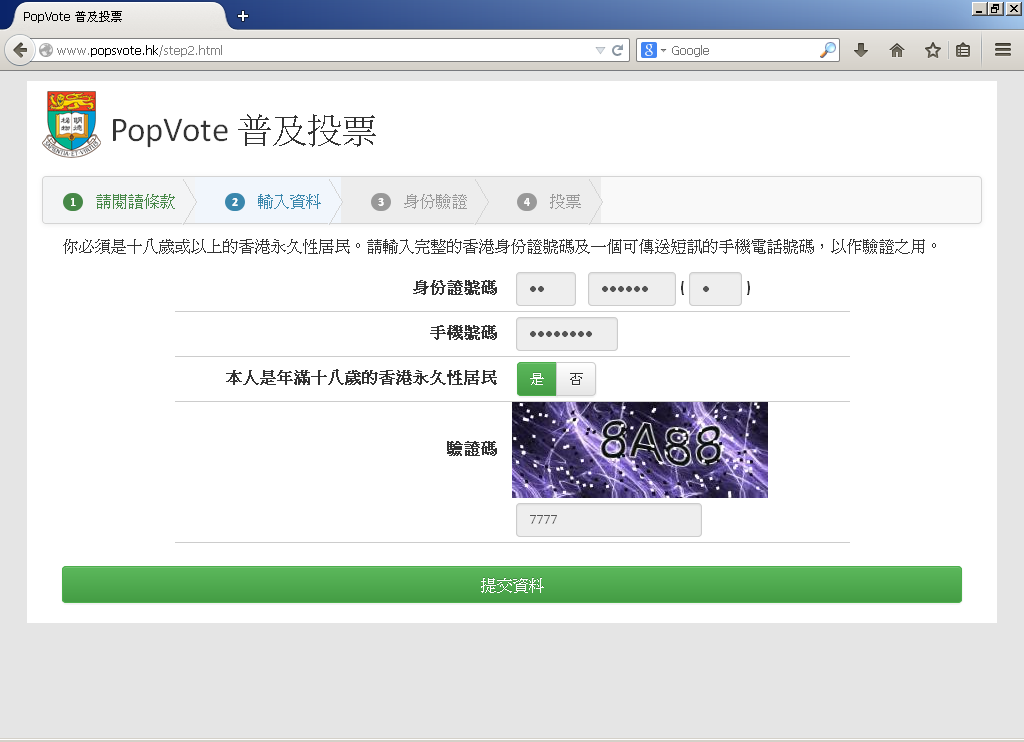 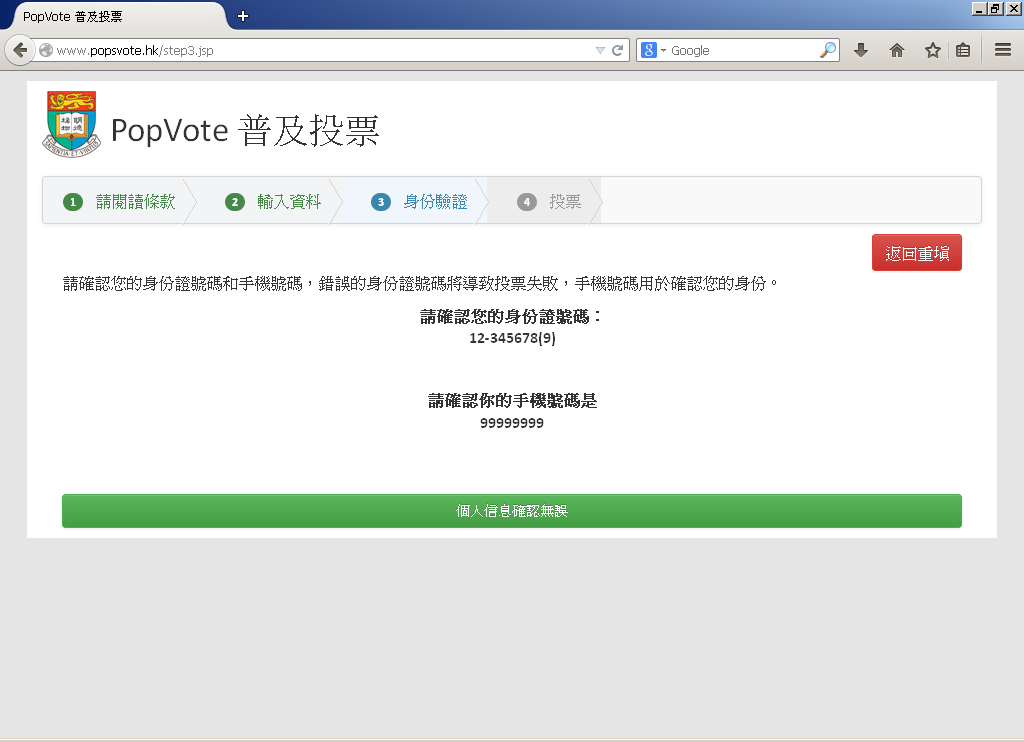 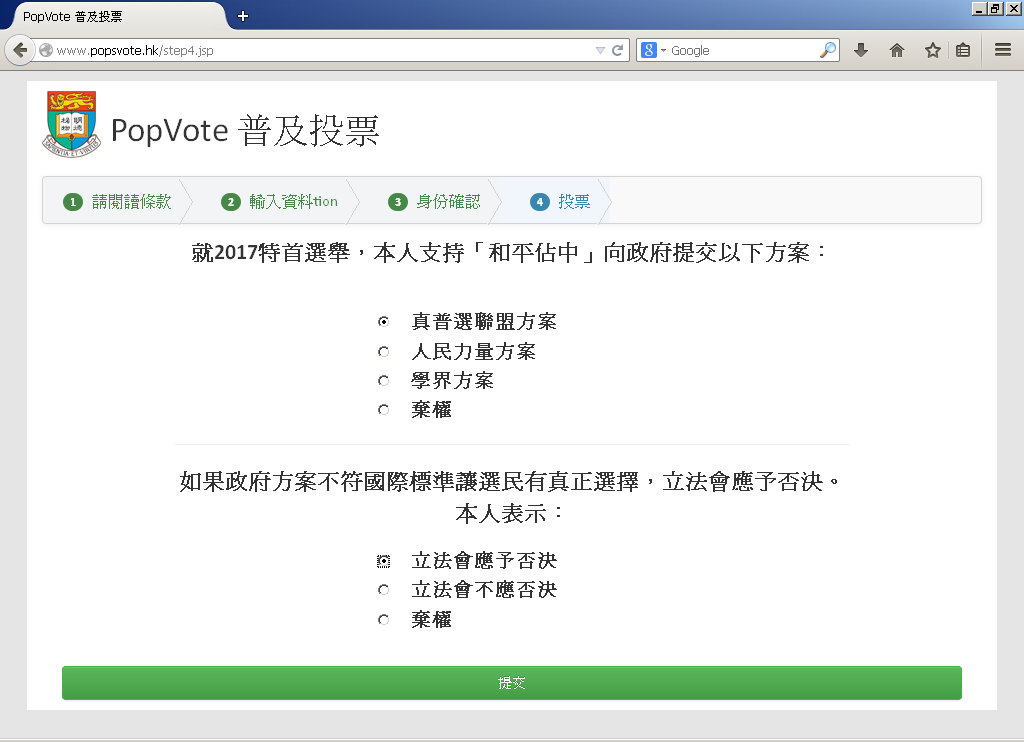 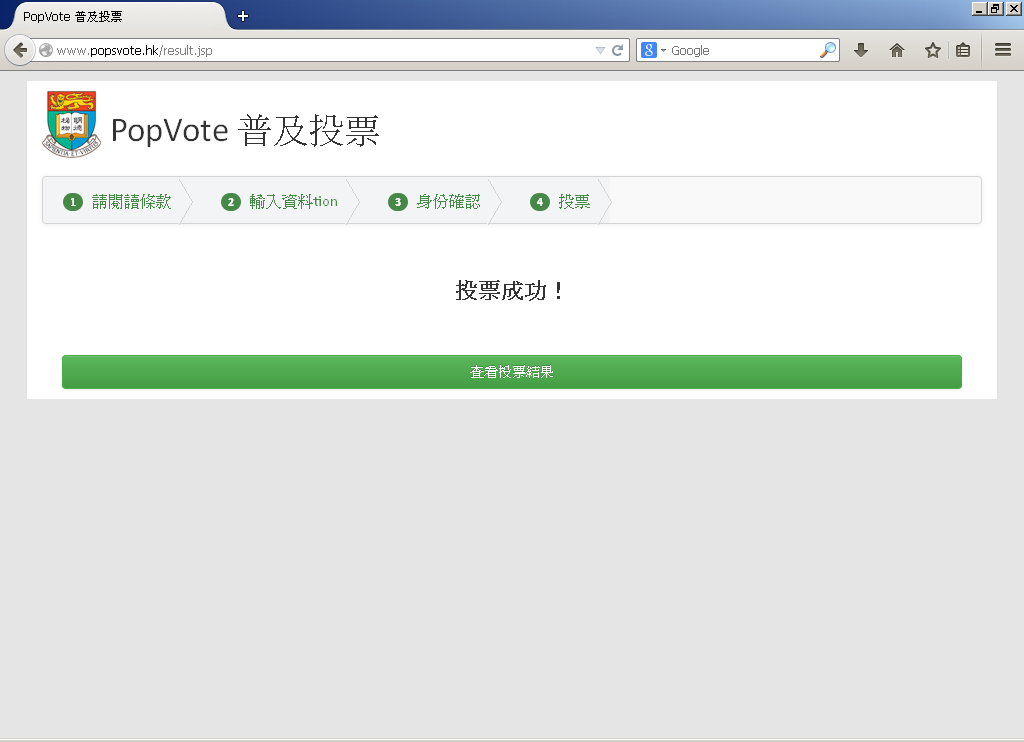 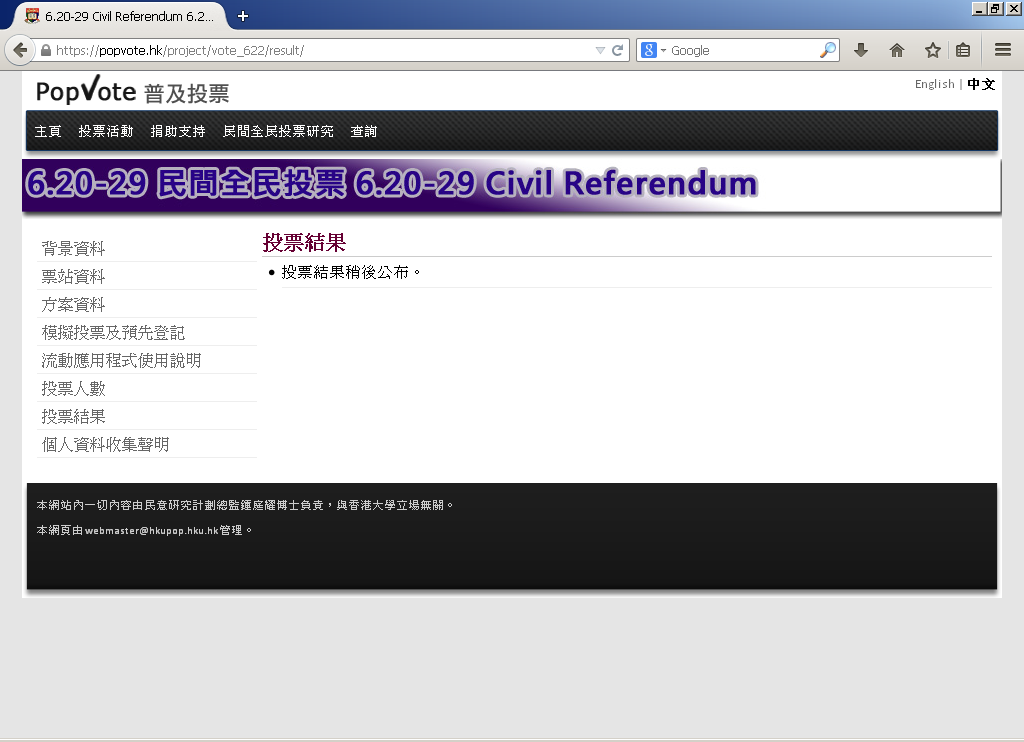 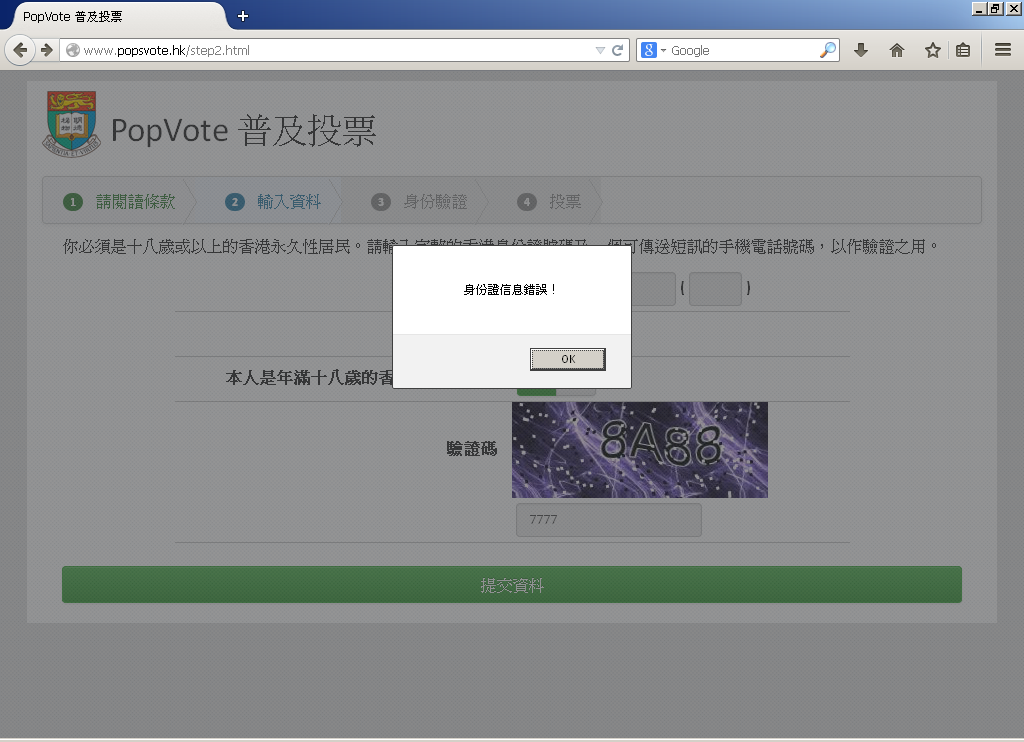 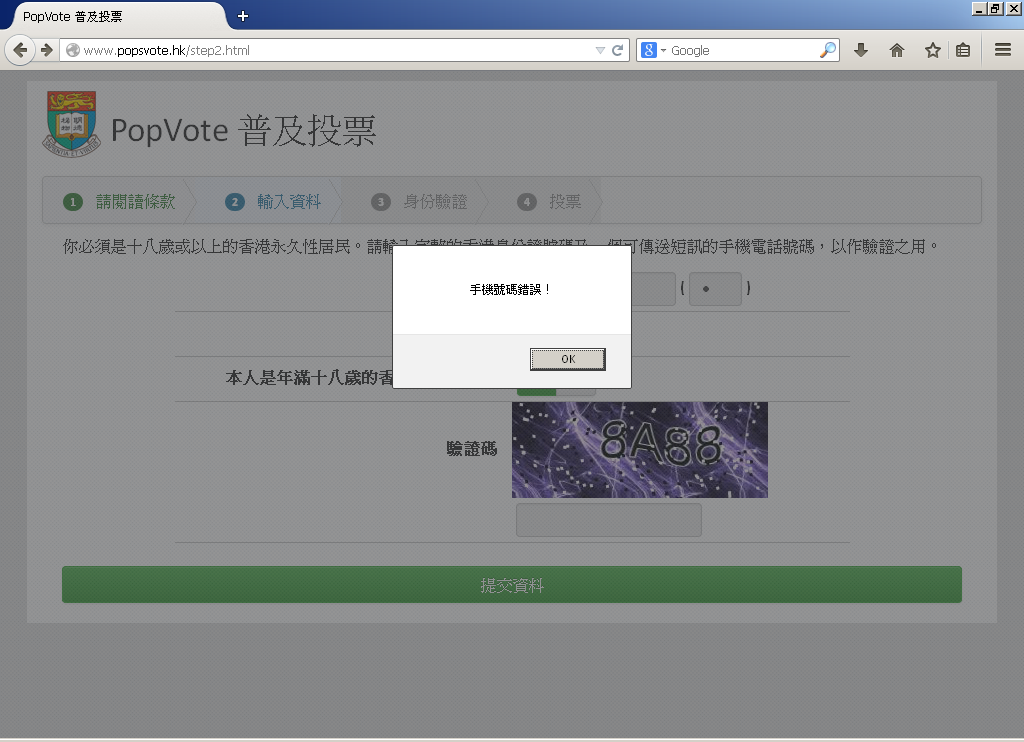 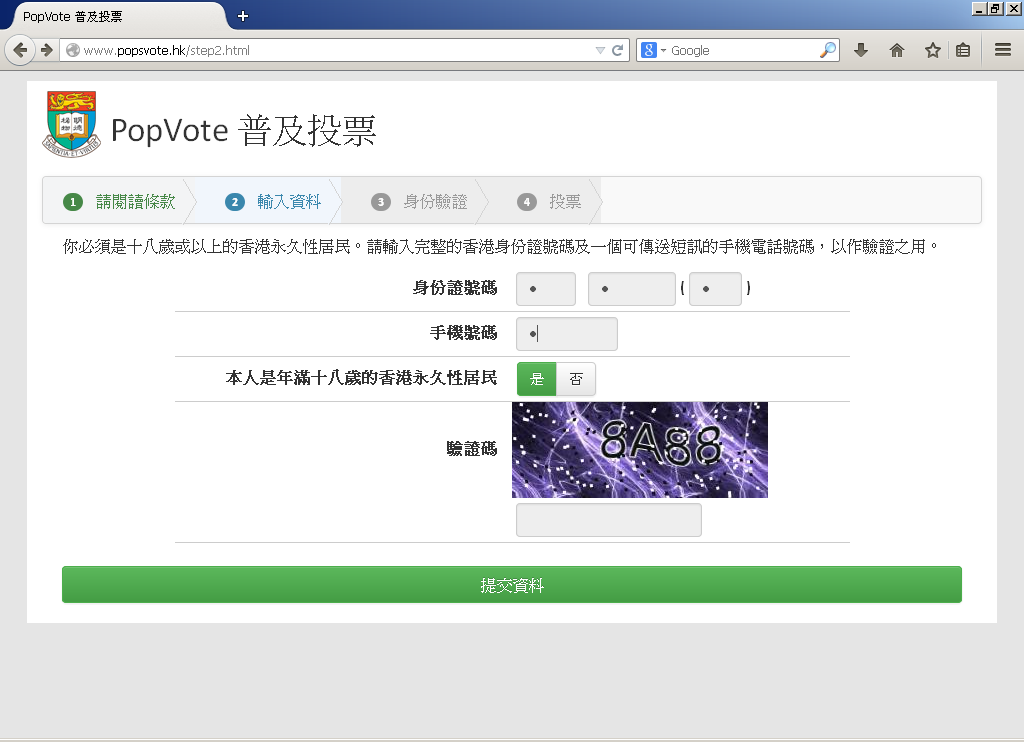 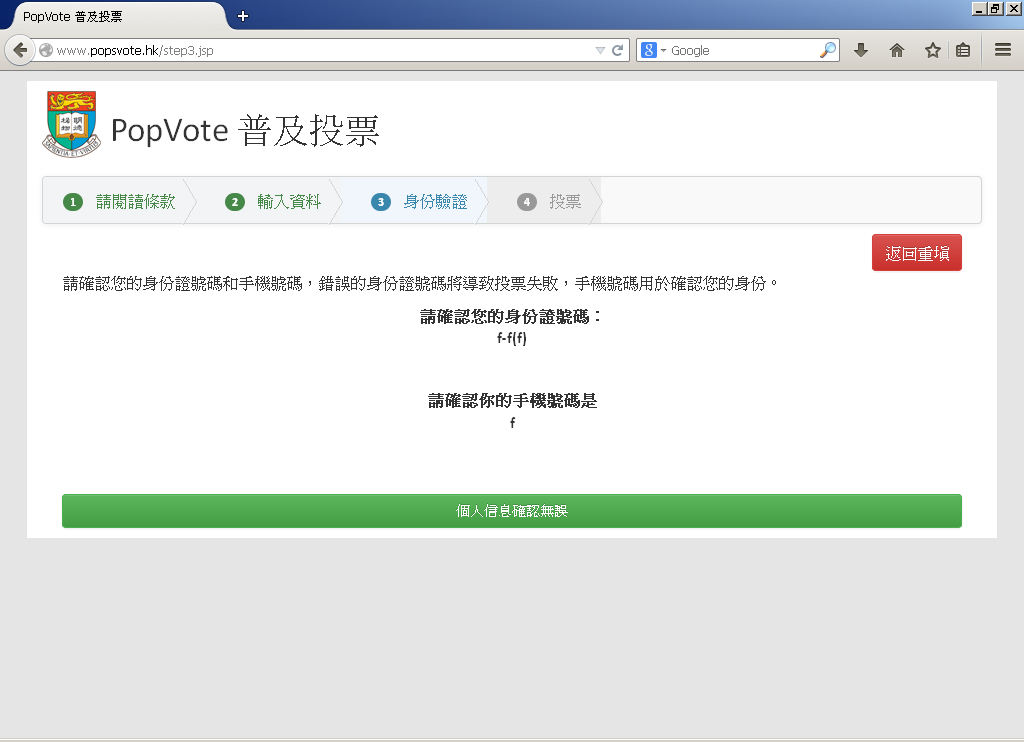 http://whois.net/whois/popsvote.hk
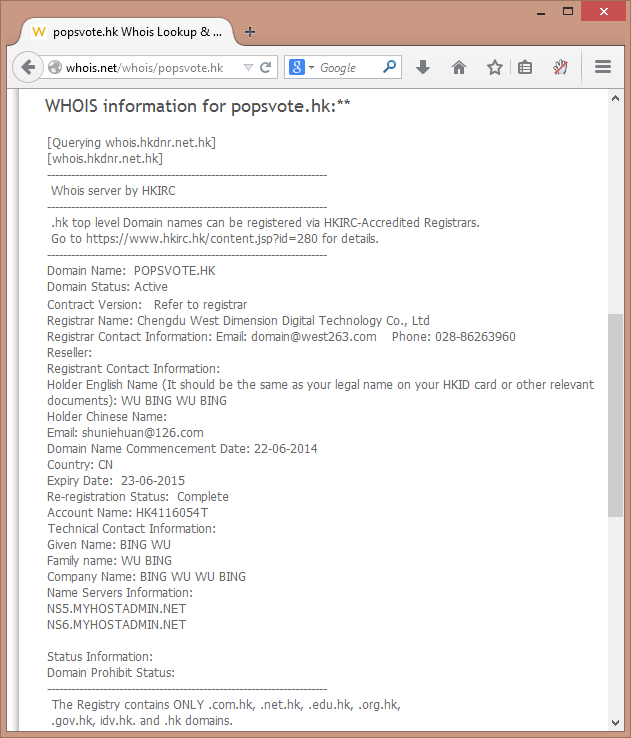 判斷資訊的質素
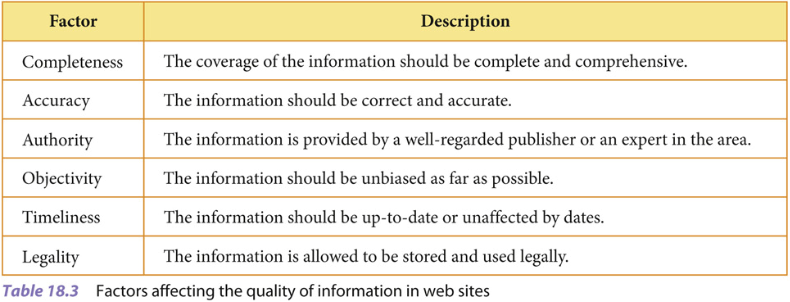